Портфолио
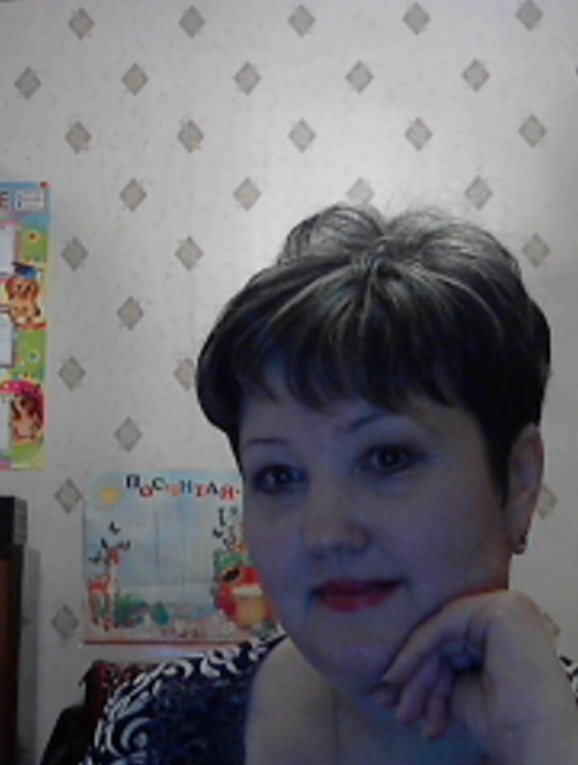 учителя 
русского языка и литературы
МБОУ СОШ №27
г. Костромы
Вакуленко
Елены Александровны
ЭССЕ о профессии
Что такое профессия человека? Это и дом, и радость, и труд, и, конечно, открытия. Это постижение сути вещей, содружество с людьми и ощущение самого себя в огромном мире, материальном и духовном.
     Сделан выбор, ты идёшь по дороге, и в твоей власти оставлять после себя сады или пустыни.
     Учитель же оставляет след не на песчаном берегу, не на влажной лесной тропинке, его следы – в человеческой душе…
     Учительские следы – его Слово, живое, трепетное, строгое и мудрое.
О себе
Если представить свою жизнь как Азбуку, то в ней можно увидеть начертанные, яркие и такие разные буквы, за ними - слова, образы, поступки - словом, саму жизнь. Большое место в ней, в жизни, занимает школа, ученики. Такие разные: послушные и не очень, успешные и не совсем... Вечная любовь к литературе и вечное заветное желание, чтобы дети были готовы к уроку и прочитали книгу. А потом извлечь из нее то бесценное, что хранится в ней только для моих учеников здесь и сейчас.
Мой взгляд на мир
Надеюсь, что мой взгляд на мир позитивный, умеющий видеть прекрасное в природе и людях. С годами ощущаешь все более тесную связь с родными местами, возвращаешься мысленно к тому, что время не смогло стереть из памяти, а оставило для размышлений, памяти и любви... Острее ощущаешь чужую боль всего живого, неприкаянного, бездомного.
Содержание
Общие сведения о педагоге
2.  Результаты освоения  обучающимися образовательных программ и показатели динамики их достижений (средние данные за межаттестационный период)
3.  Повышение квалификации
4.  Научно-методическая деятельность
5.  Выявление и развитие способностей  обучающихся  к   научной 
(интеллектуальной), творческой, физкультурно-спортивной деятельности, а также их участие в олимпиадах, конкурсах, фестивалях, соревнованиях.
6.  Внеурочная деятельность
7.  Учебно-методическая база
8.  Выполнение функций классного руководителя
9.  Общественная деятельность учителя 
10. Моё педагогическое кредо
Аналитическая справка о деятельности учителя
Вакуленко Елена Александровна
Образование: высшее, Аркалыкский государственный педагогический институт, 1985 год, по специальности «Русский язык и литература», квалификация по диплому учитель русского языка и литературы                       
Стаж педагогической работы 27 лет
Стаж работы в данном учреждении 26 лет
Стаж работы в данной должности с 1985 г. по  настоящее время
Наличие квалификационной категории по данной должности первая
Раздел 1:
Результаты освоения обучающимися 
образовательных программ 
и показатели 
динамики их достижений
 (средние данные за 
межаттестационный период)
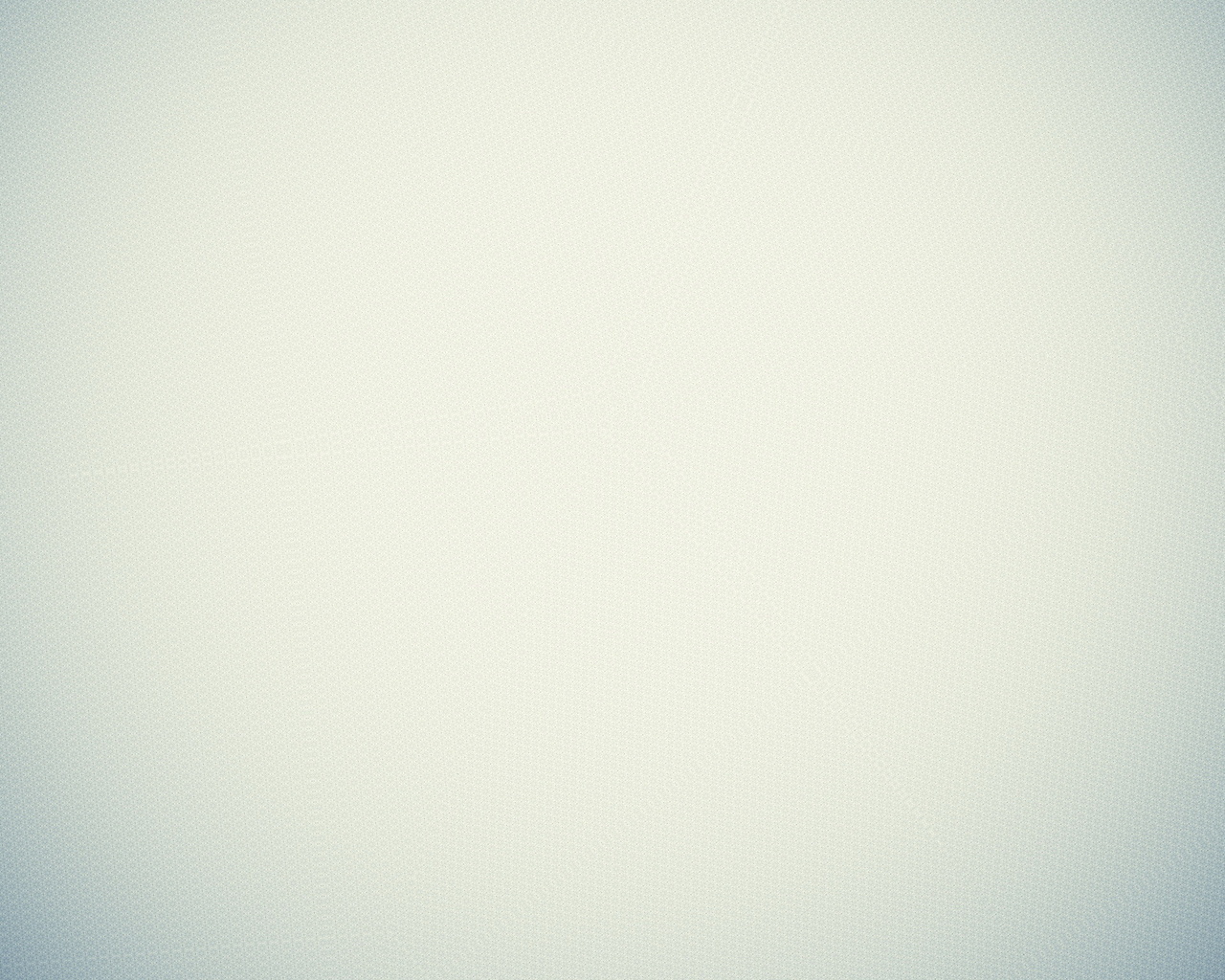 Освоение обучающимися образовательных программ по итогам 
мониторингов, проводимых организацией
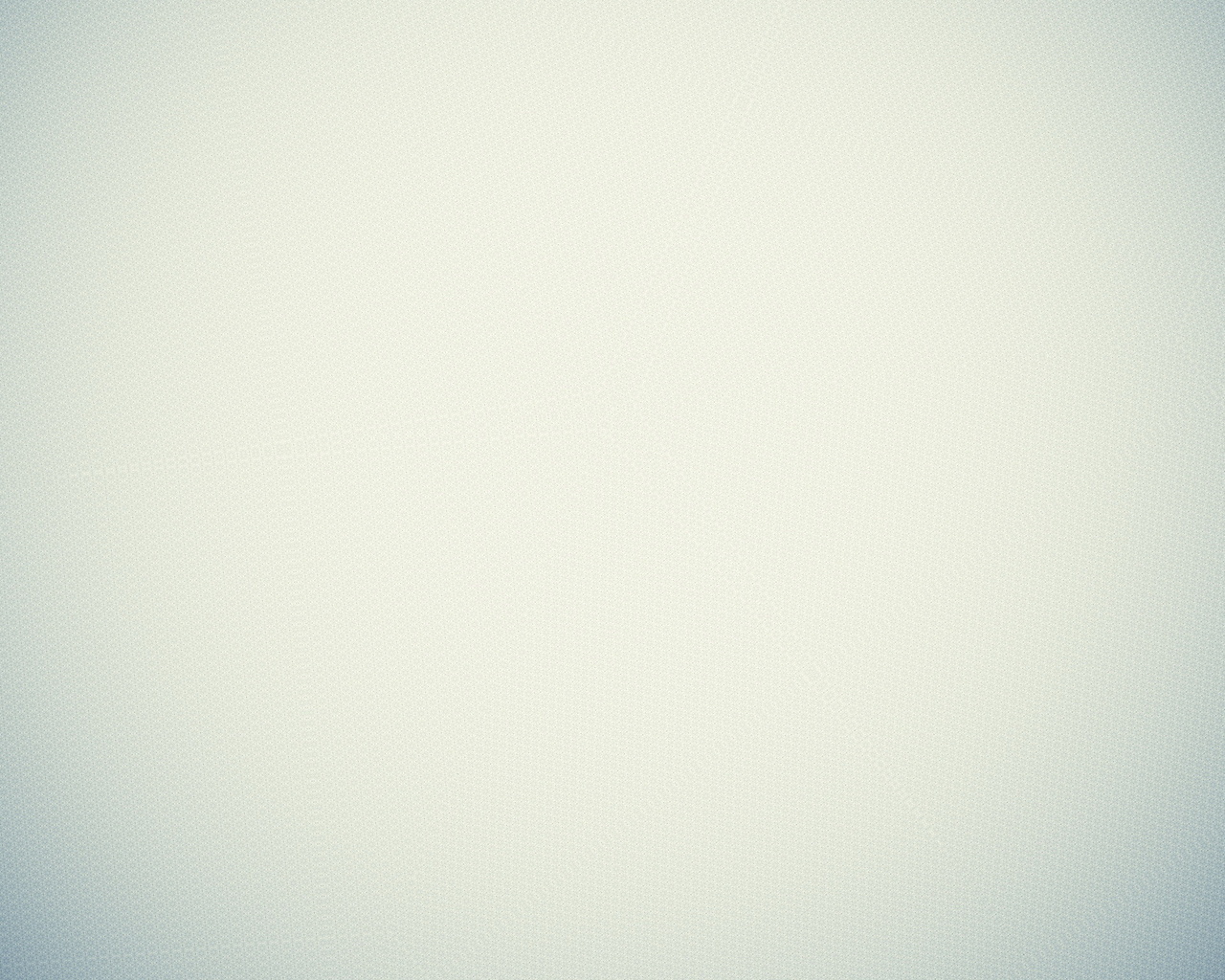 Качество знаний обучающихся по итогам мониторингов, проводимых организацией
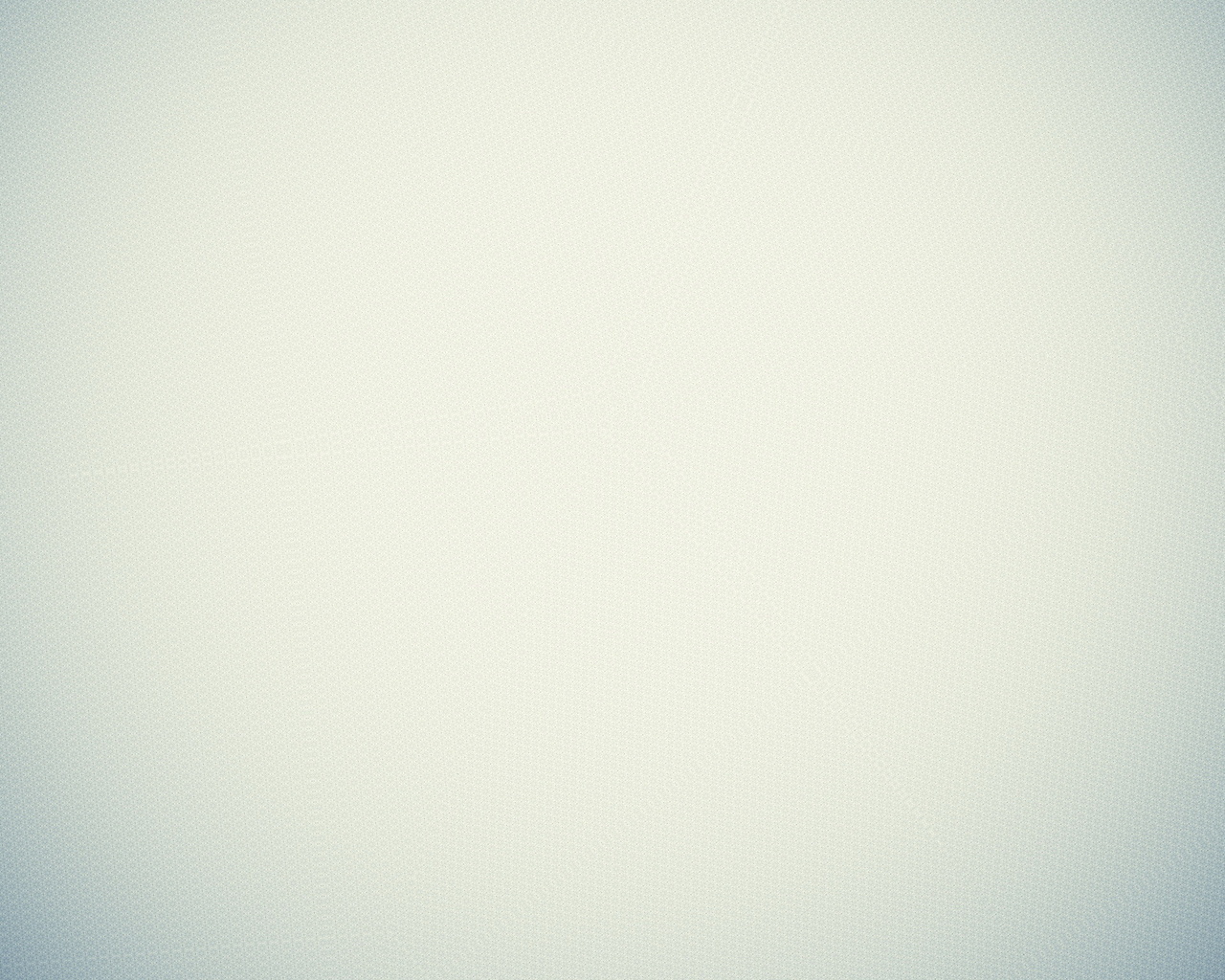 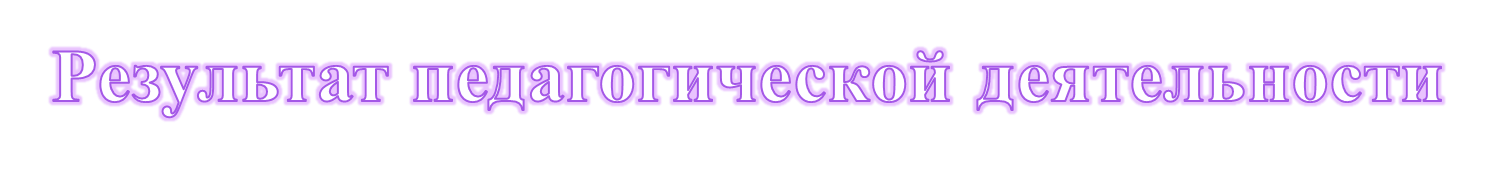 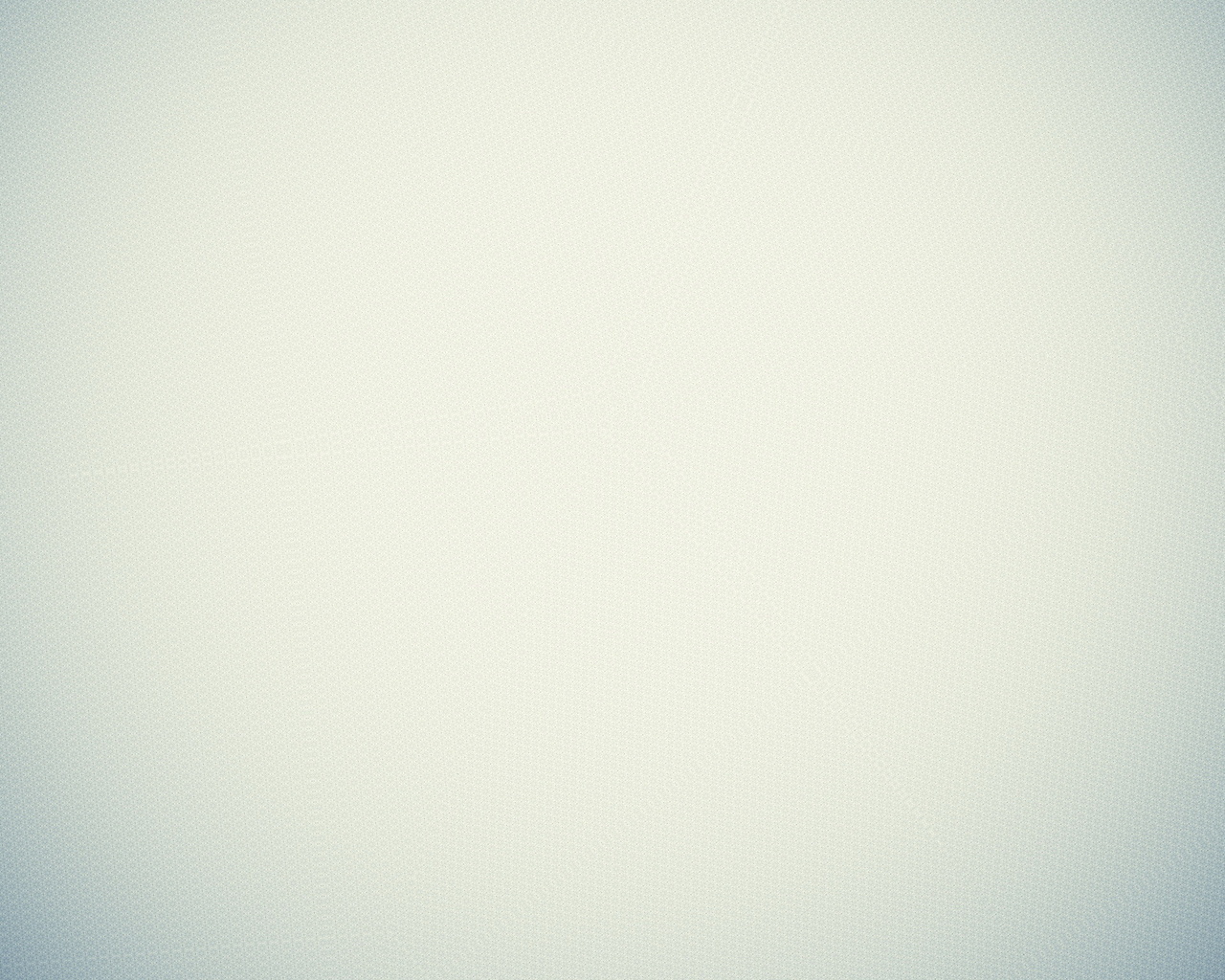 Качество знаний обучающихся по итогам учебного года
Доля получивших 4 и 5 по результатам итоговой аттестации в форме ОГЭ
9 класс. 2012-2013 г. – 67%
Доля успешно сдавших ГИА.
9 класс – 100% 2012-2013г
Раздел 2:
Выявление и развитие способностей 
Обучающихся к научной 
(интеллектуальной), творческой, 
физкультурно-спортивной деятельности, 
а также их участия в олимпиадах, 
конкурсах, фестивалях, 
соревнованиях
Наличие обучающихся – участников и призеров предметных олимпиад, конкурсов, спортивных  соревнований, смотров
Исследовательская, проектная деятельность по предмету и внеклассной работе
Использование в обучении элементов исследовательской деятельности  позволяет направлять  познавательную  активность учащихся.
     Мышление, способное усвоить знания будущего, называют проектным. Метод проектов развивает теоретическое мышление и воображение учащихся, обучает групповому взаимодействию, реализовывает проблемное обучение.
     Исследовательская деятельность личностно-ориентирована, приносит удовлетворение ученикам, вызывает у них стойкий познавательный интерес.
     Среди различных форм представления результатов исследований следует особо выделить компьютерные презентации. Современная вычислительная техника позволяет сообщить максимальное количество информации в наглядной, доступной и занимательной форме.
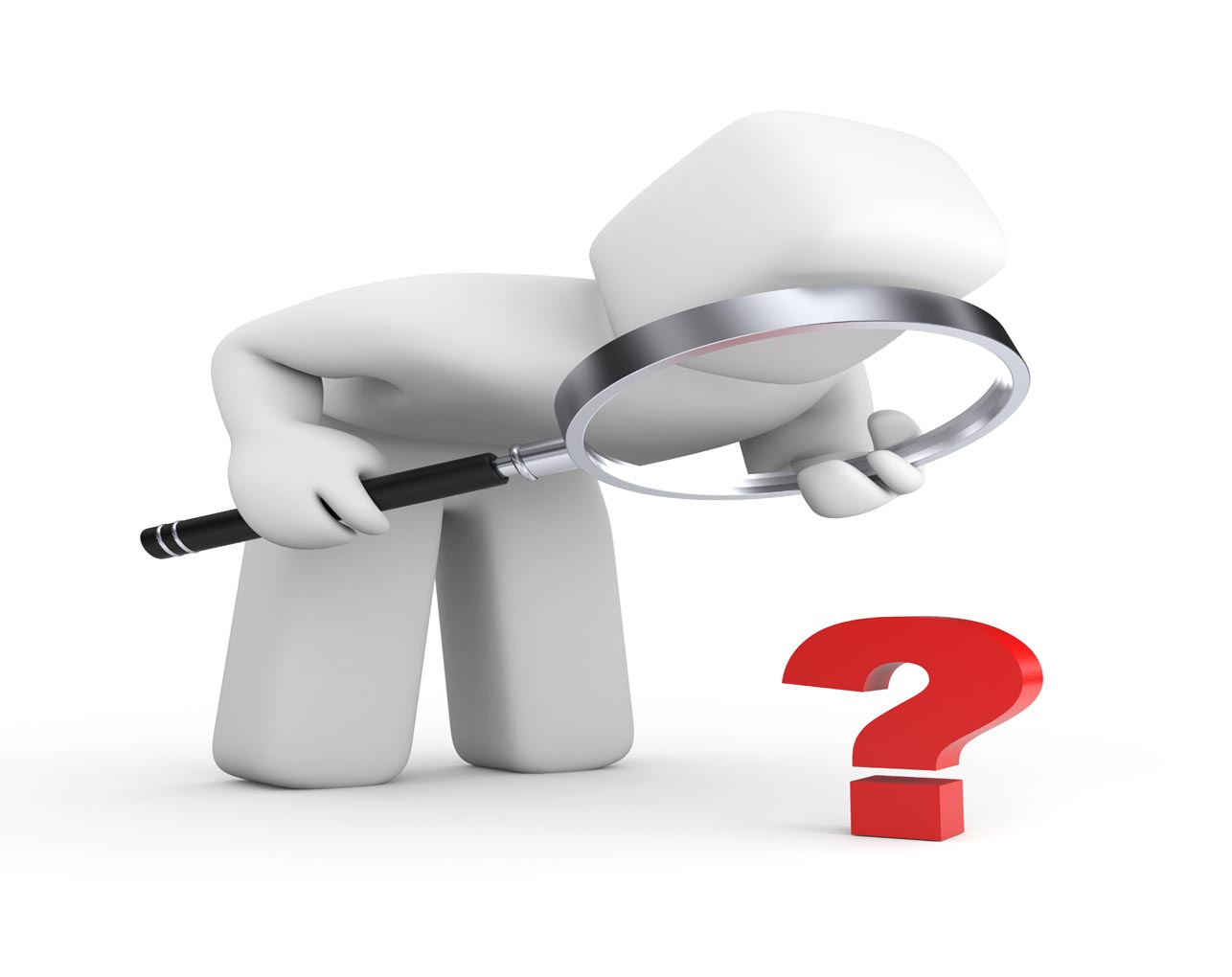 Обучающимися были выполнены проекты: 
Иследовательский проект «»Художественные аллюзии в творчестве костромских писателей» – 9 класс (Одинокова Дарья)

Исследовательский проект  «Синквейн как способ характеристики литературного героя»- 6 класс (Забелина Арина, Смирнова Александра))

 Исследовательский проект « Никнеймы в жизни современных школьников» – 6 класс (Белоруссова Влада, Боркова Алина)

Исследовательский проект  «» - 5 класс (Соколова Ольга)

5. Исследовательский проект «Использование эйдос-конспектов на уроках литературы» – 5 «Б» класс
Участие обучающихся в конференциях:
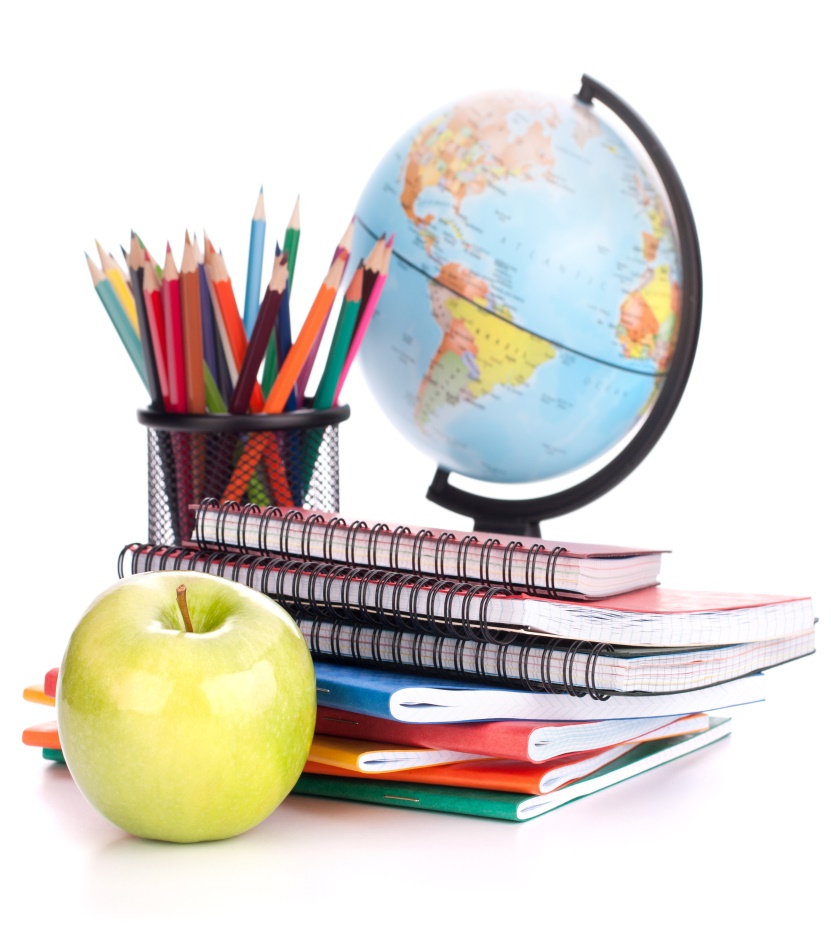 Список программного и учебно-методического обеспечения предмета, обоснование выбора педагогом образовательной программы и УМК. 
 Рабочие программы УМК
Особенности УМК по русскому языку под редакцией Е.А. Быстровой 
Авторы новой линии учебников: Е.А. Быстрова, Л.В. Кибирева, Ю.Н. Гостева, 
И.Р. Калмыкова, Е.С. Юрьева ориентировались на концептуальные положения стандарта второго поколения. Опираясь на традиции в создании учебной литературы, они в то же время учли утверждающиеся сегодня тенденции в обновлении методического аппарата учебника, содержания предмета для достижения новых целей обучения.
Содержание школьного курса излагается в учебниках традиционно: 
В 5 классе изучается фонетика и графика, орфоэпия и орфография, лексика и морфемика. Начинается изучение морфологии (существительное, прилагательное, глагол). Вводятся первоначальные сведения об основных понятиях синтаксиса, пунктуации, что позволяет формировать устную и письменную речь. 6-7 классы имеют в целом морфологическую направленность. В 8-9 классах проводится системное изучение синтаксиса.
Работа постоянно действующих факультативов, кружков, курсов по выбору, которыми руководит аттестуемый педагог (целесообразность работы кружков, факультативов, курсов по выбору, влияние данной деятельности 
на результаты обучения и 
воспитания)
Внеурочная деятельность: 
«Литературная гостиная»
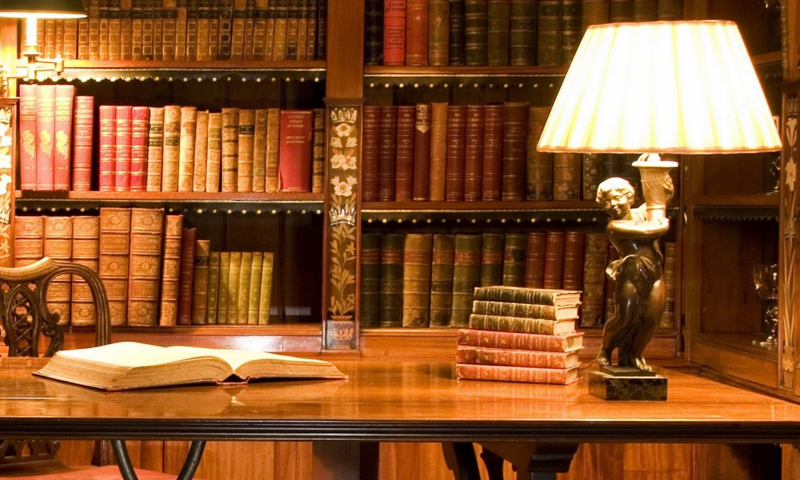 Раздел 3:
Вклад педагога 
в повышение качества
 образования, 
распространение 
собственного опыта
Документальное подтверждение публичной презентации результатов педагогической деятельности
Грамота Управления образования Администрации города Костромы, 2008 г. 
Почётная грамота Департамента образования и науки Костромской области, 2012 г.
Благодарственное письмо Управления образования Администрации города Костромы за творческий подход к программе «Одарённые дети», 2011 г.
Благодарственное письмо Управления образования Администрации города Костромы за творческий подход к программе «Одаренные дети», 2013 г.
Благодарность за многолетний добросовестный труд, достигнутые успехи в обучении и воспитании учащихся и в связи с 20-летием педагогической деятельности.
Сертификат участнику городского конкурса педагогического мастерства – «Открытый урок – 2012»
Повышение квалификации				
«Информационные технологии в практике работы учителя», 2008 г.

Интегрированный курс «Основы православной культуры и «Истоки», 2010 г.

«Реализации требований ФГОС на основной ступени общего образования», 2013 г.

«Основные подходы в преподавании курса «Истоки» в условиях обновления образования», 2016 г.
Документальное подтверждение публичной презентации результатов педагогической деятельности
Публичное представление собственного педагогического опыта в форме открытого урока
Открытые уроки, занятия, мероприятия, мастер-классы  
М.Ю.Лермонтов. Слово о поэте. «Бородино». Историческая основа и патриотический пафос стихотворения.
Безударные гласные в корне слова.
Документальное подтверждение публичной презентации результатов педагогической деятельности
Публичное представление собственного педагогического опыта
Участие в профессиональных и творческих педагогических конкурсах, участие в предметных, тематических декадах:
Методическая разработка  «Дневники Льва Николаевича Толстого»
. Организация и участие в проведении семинаров, «круглых столов», конкурсов, конференций, педагогических советов и т.п.
Тема семинара: «Проблемы преемственности между начальным и средним звеном в свете ФГОС»
Тема выступления: «Преемственность в обучении русскому языку по УМК Е.А.Быстровой».
Раздел 4:
Совершенствование методов 
воспитания, владение современными
 образовательными 
технологиями и методиками, 
эффективность их применения
Инновационные технологии
проблемное обучение
здоровьесберегающие технологии
обучение в сотрудничестве
Технологии исследований и проектов
технология развития критического мышления
Информационно-коммуникативные технологии
Обеспечение высокого качества
Организации образовательного процесса
На основе эффективного использования 
современных образовательных технологий
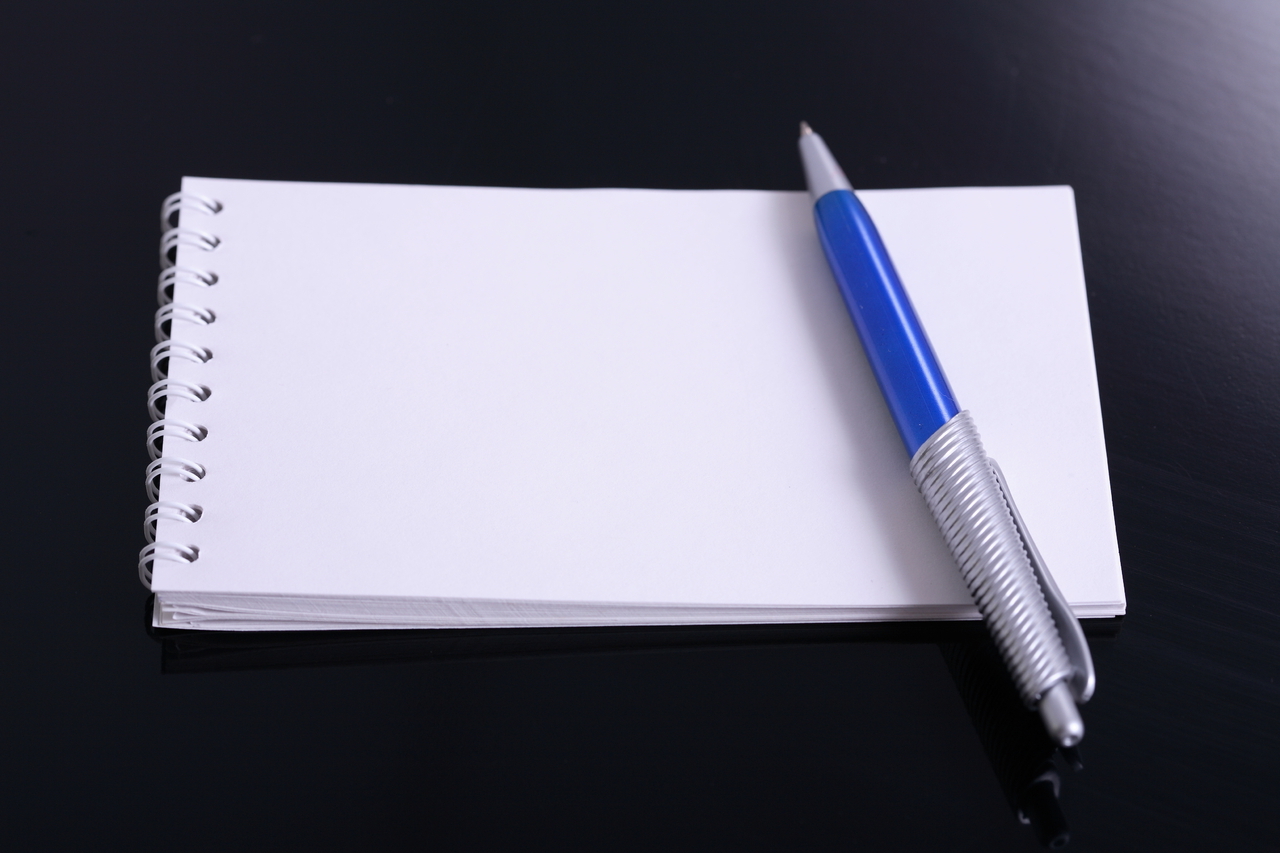 Подготовка к ГИА
Аудио-материалы
Работа над сочинением
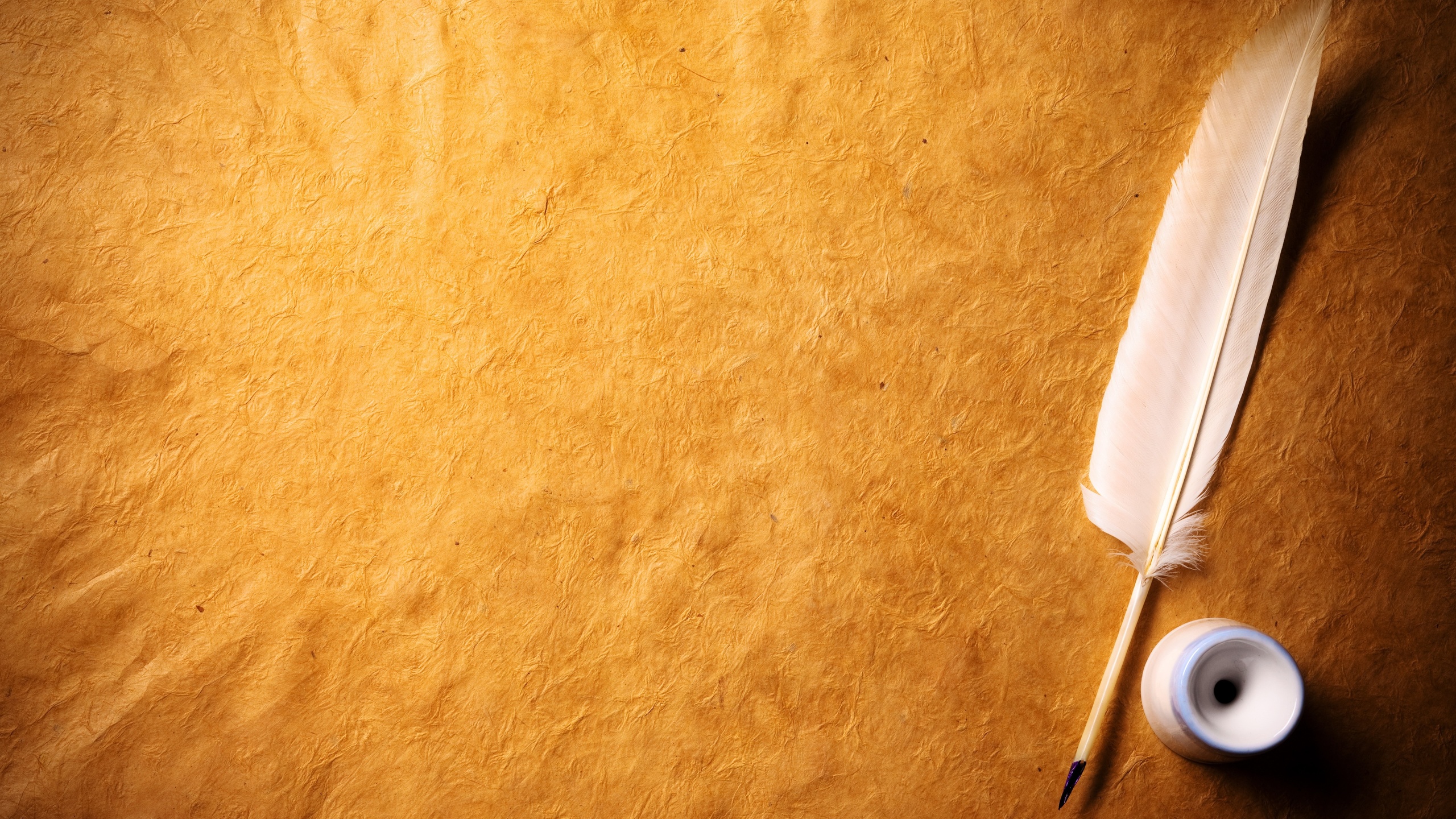 Публикации лирических стихотворений в сборнике «Тарановские зори», 2015 год
Публикация методической разработки урока «Образы природы в русской поэзии»
Творческая страница
«Лермонтовский парус»
«Пилат»
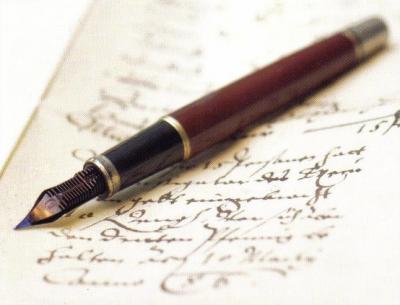 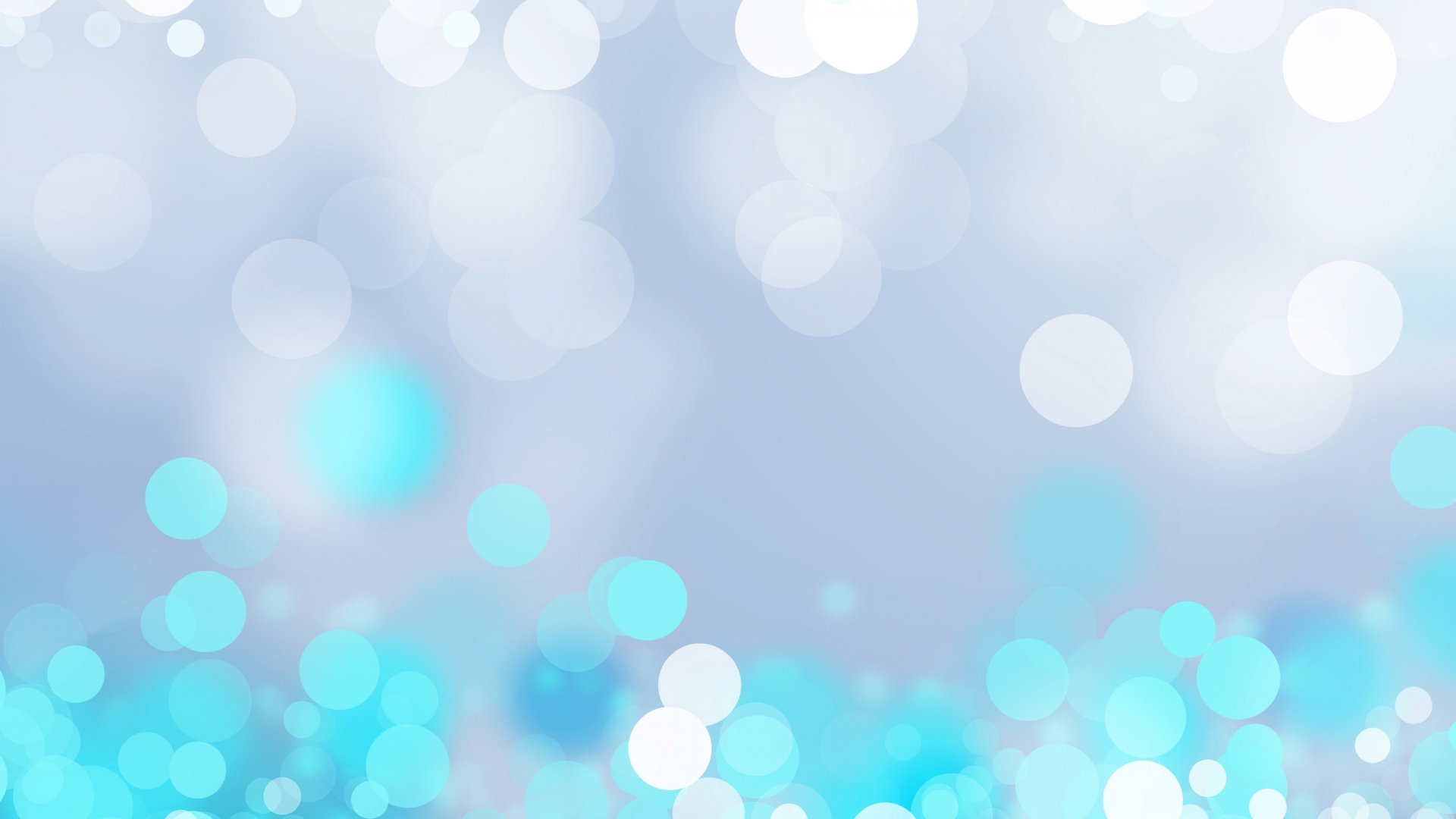 Деятельность педагога по воспитанию
 обучающихся
Орудием и посредником воспитания 
			      должна быть любовь, а целью – человечность.
					           	 В.Г.Белинский

     Классный руководитель – духовный посредник между обществом и ребенком в усвоении основ человеческой культуры. Он является защитником от моральной деградации, организатором отношений сотрудничества в разнообразных видах совместной деятельности, а также координатором усилий педагогов, семьи и социума.
     В условиях модернизации российского образования значительно возрастают воспитательные функции школы, призванной создать условия для достижения главной цели воспитания – самоактуализации личности растущего человека.
     При обновлении содержания и организации педагогического процесса главным направлением считается воспитание.
     Цель воспитательной системы – создание благоприятной среды для саморазвития и самовыражения ребенка.
     Приоритетными  являются гражданско-патриотическое и духовно-нравственное направления.
Экскурсионные поездки 
с учащимися 5 «Б» класса
Поездка на Сумароковскую лосеферму.
Экскурсия в «Кидбург».
Моё педагогическое кредо
Каждый день узнавай что-то новое.
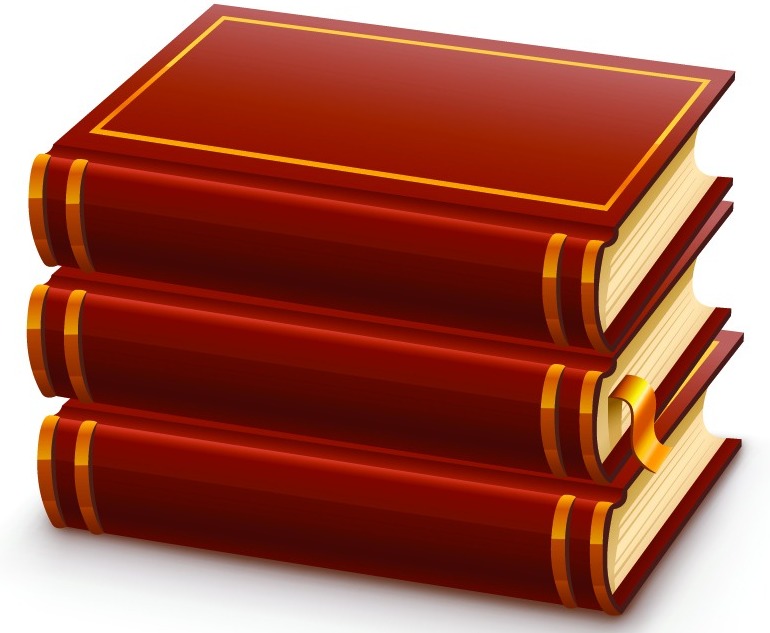